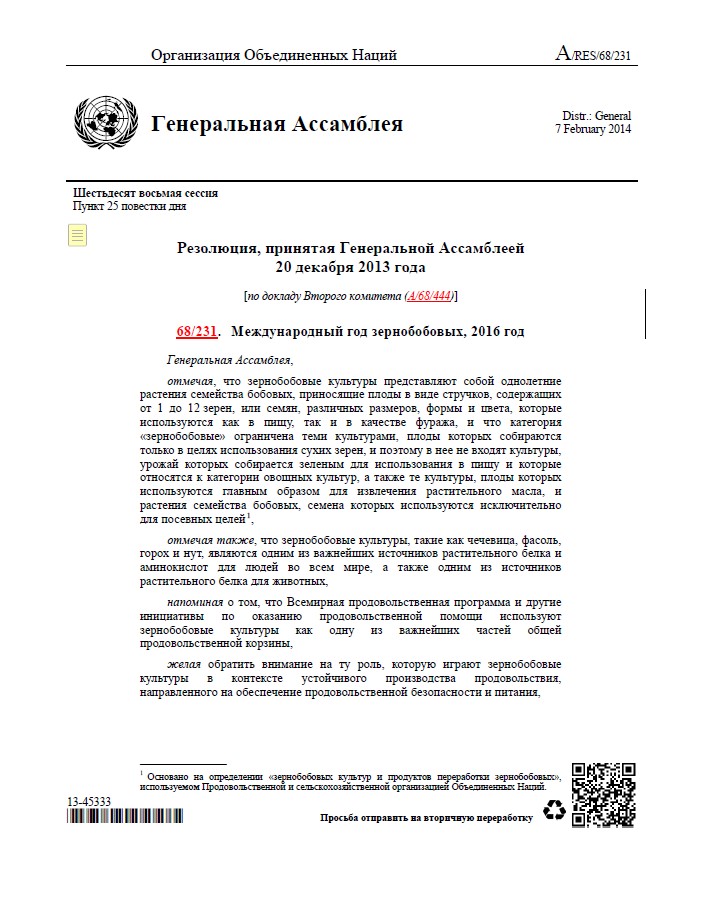 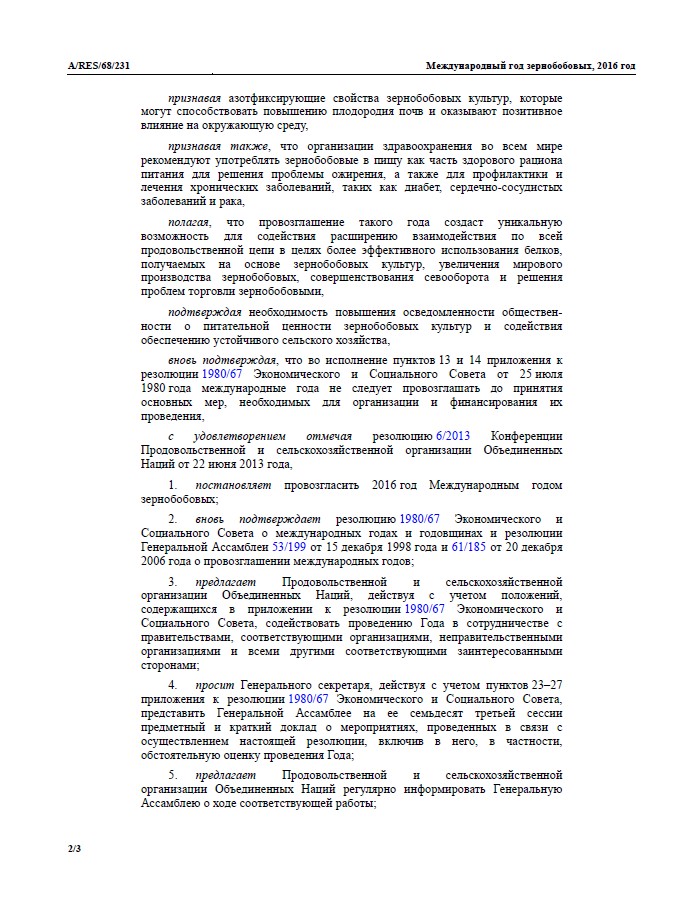 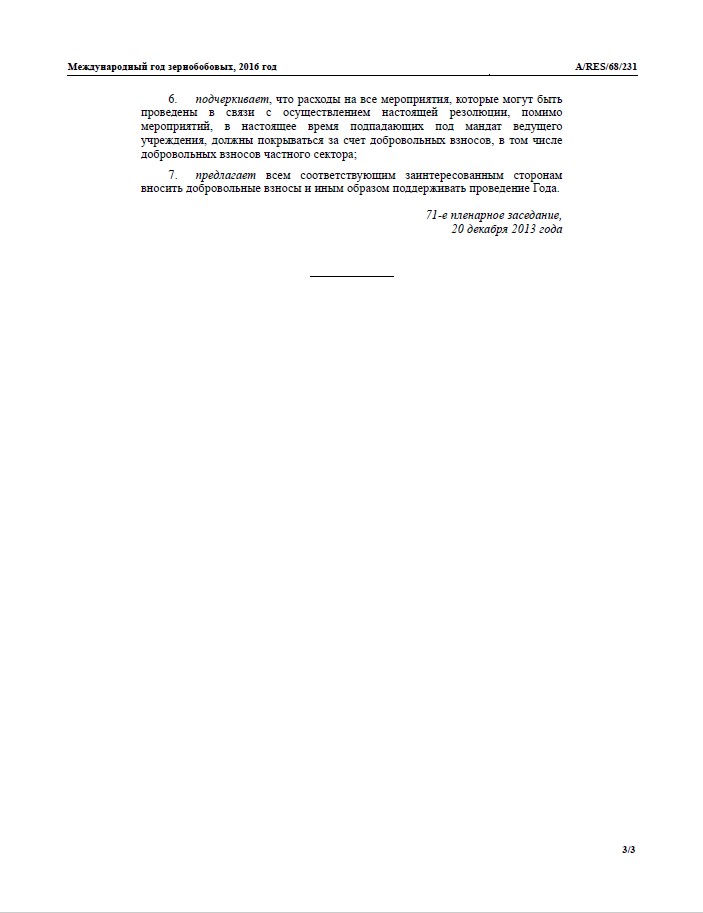 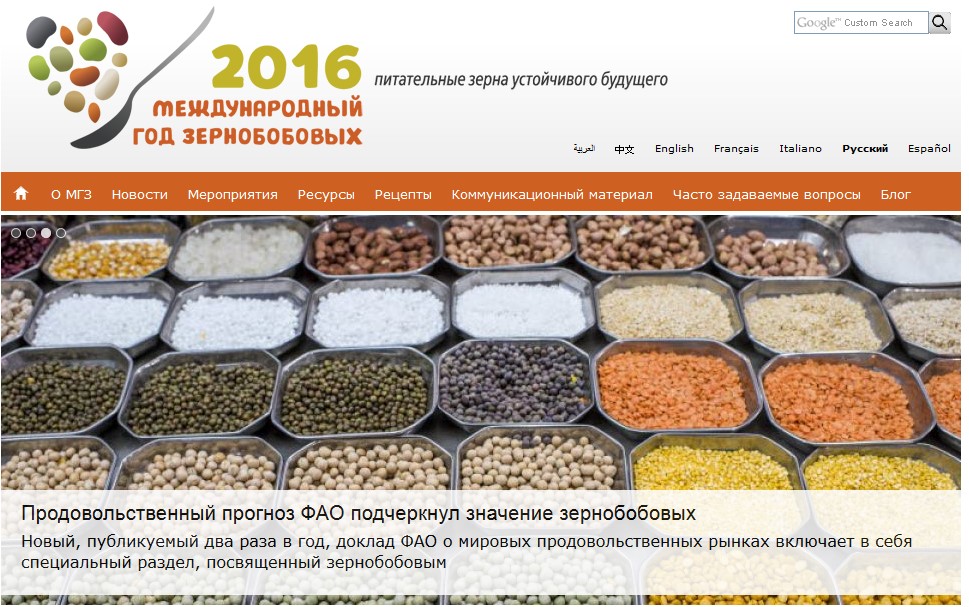 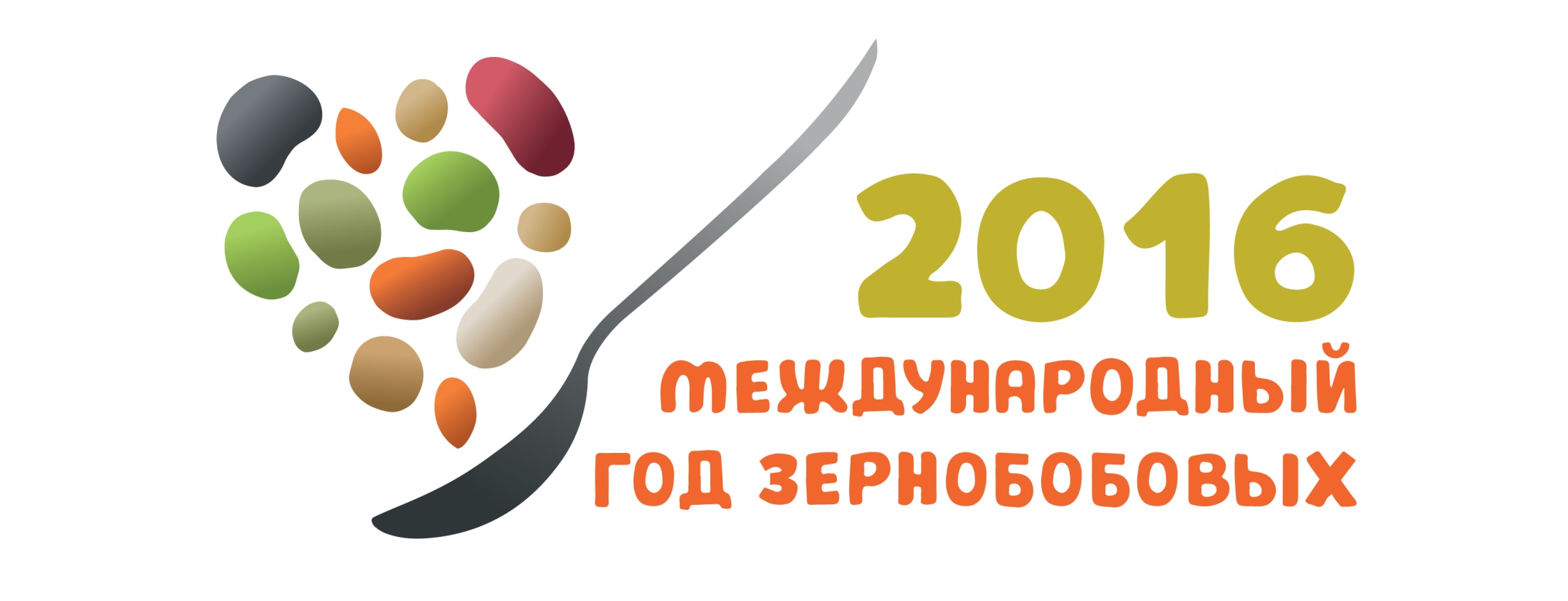 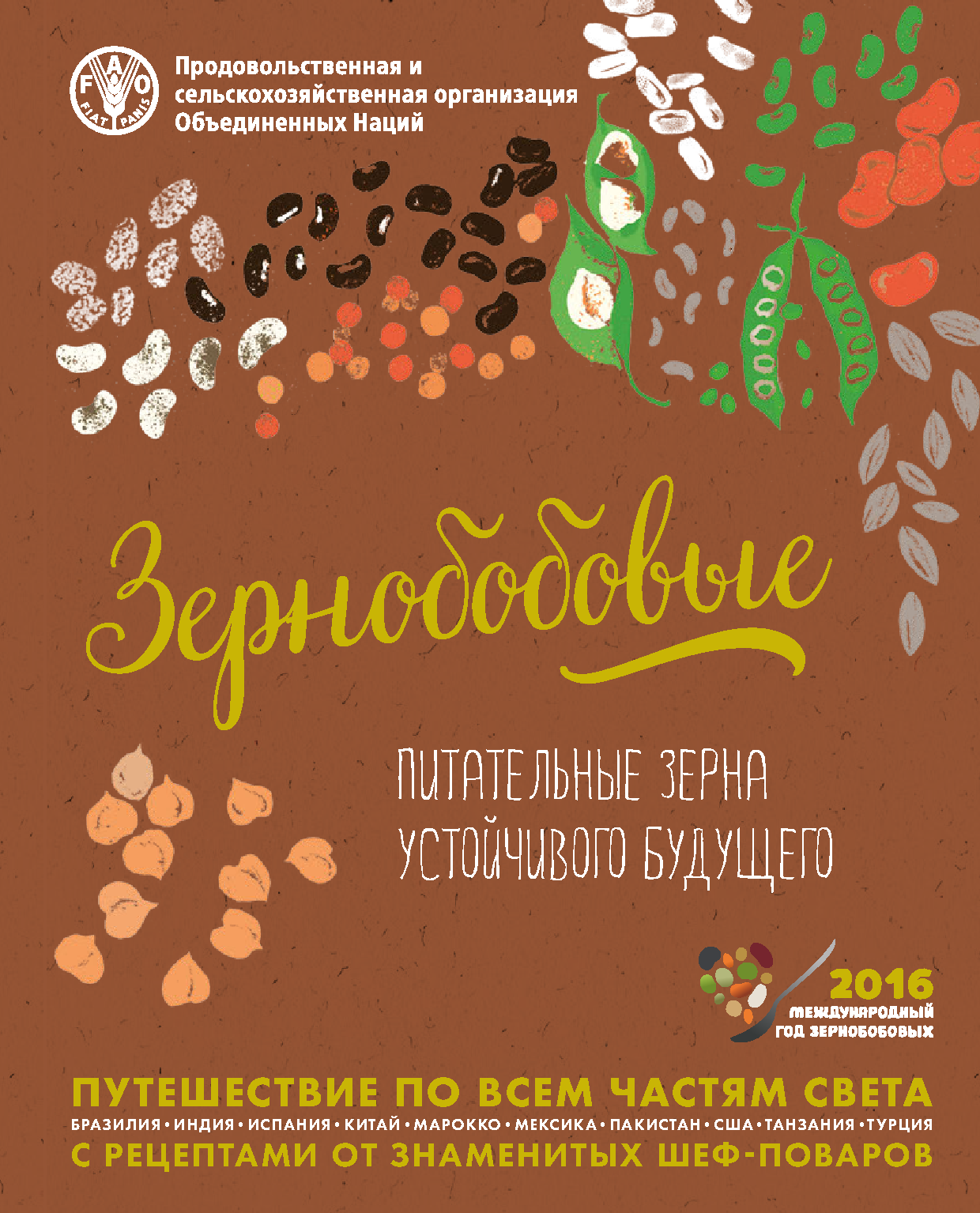 Динамика площадей 
занятых под соей, (1930-2016 гг.)
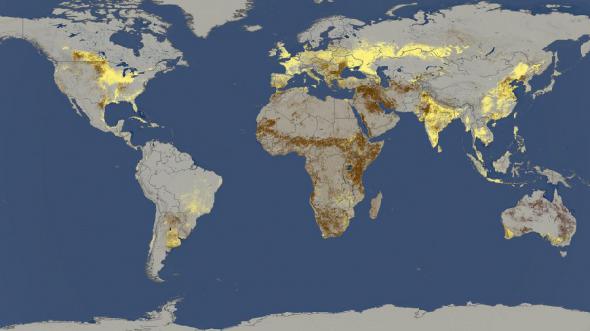 1075 раз
Канада
США
34 раза
935 раз
Бразилия
19800 раз
Аргентина
Процент посевов сои в севообороте
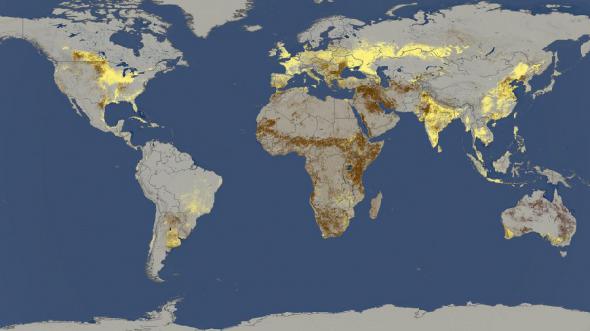 > 1%
Россия
37%
США
56%
Бразилия
72%
Аргентина
Потенциальное производство белков различными с.-х. секторами
Основные группы нежелательных соединений в семенах          бобовых (а), масличных (б),зерновых (в) культур и в их листовой массе (г)
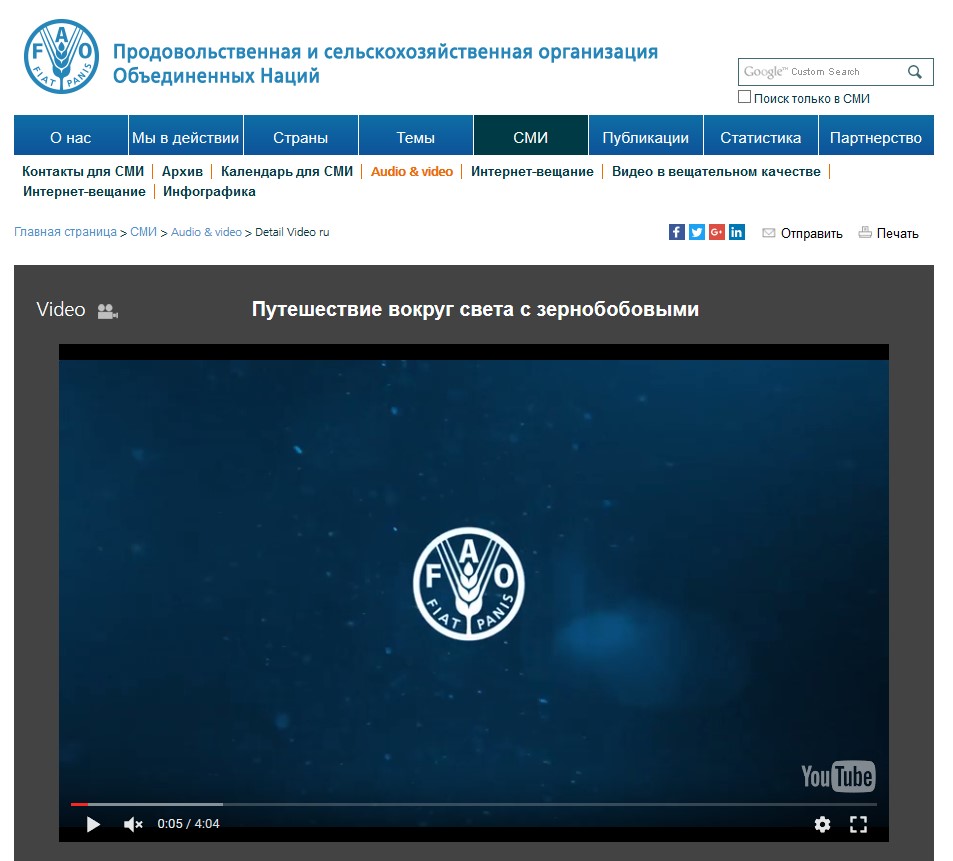